2.3.21
WALT use proportional reasoning to find equivalent fractions.
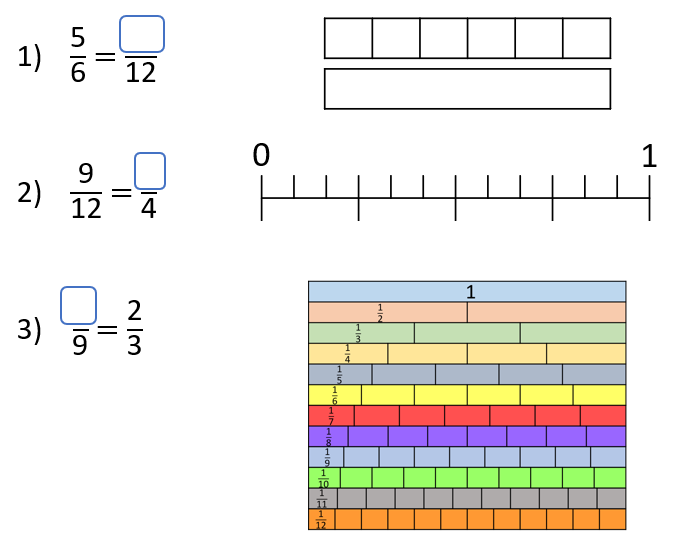 Review:
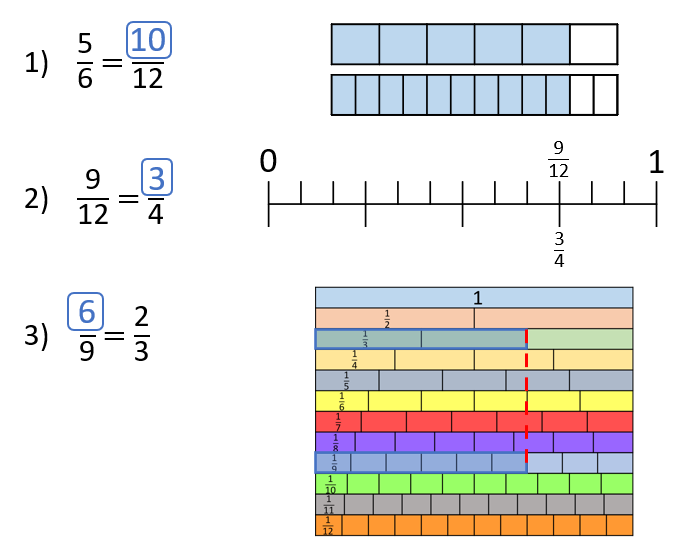 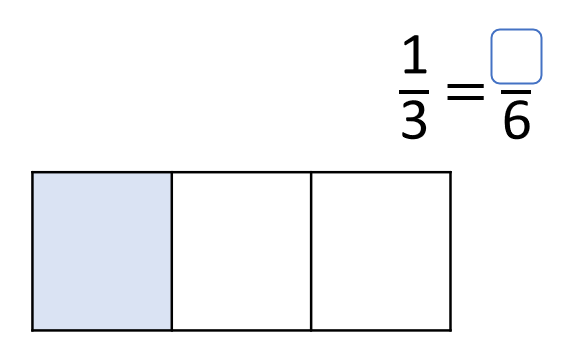 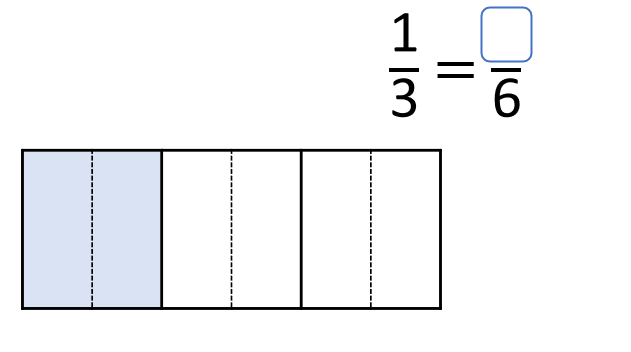 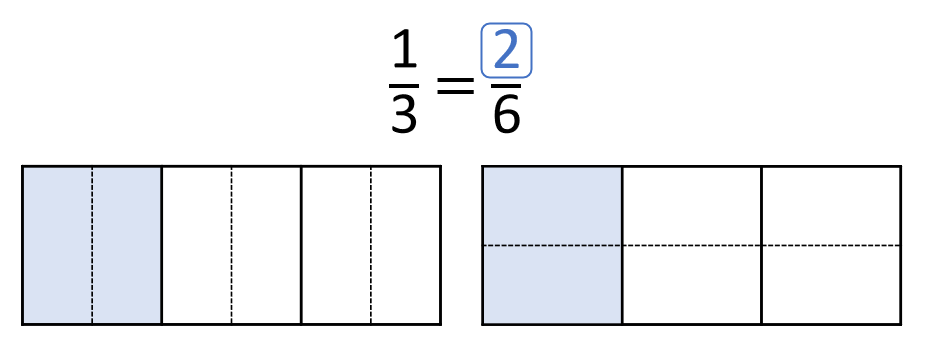 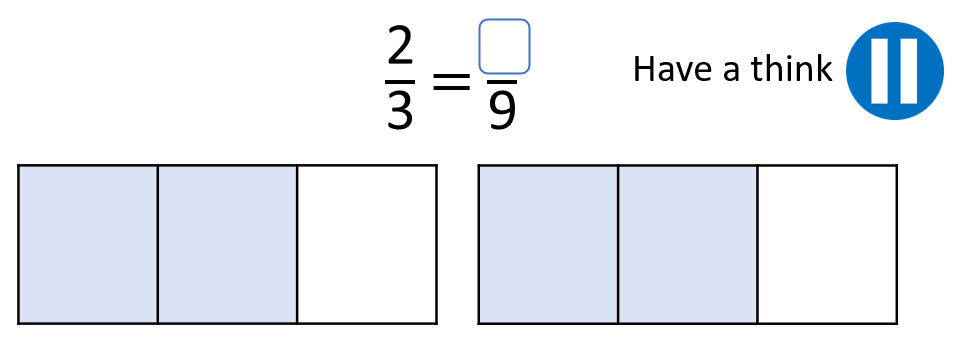 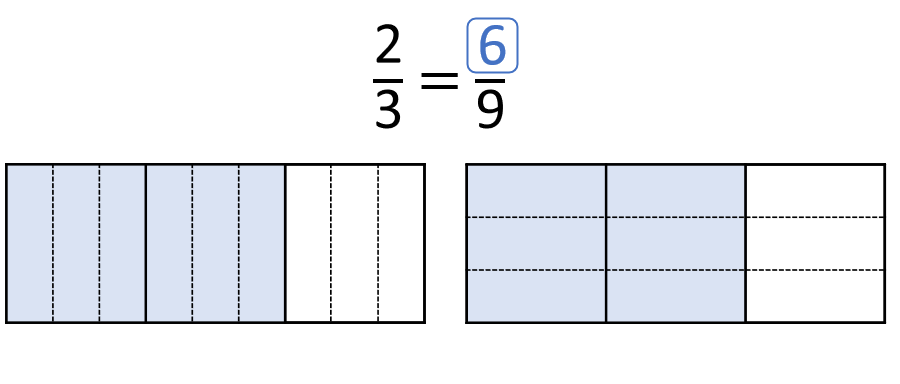 Complete questions 1 and 2
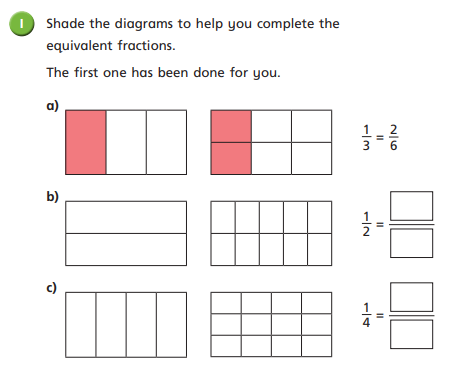 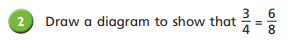 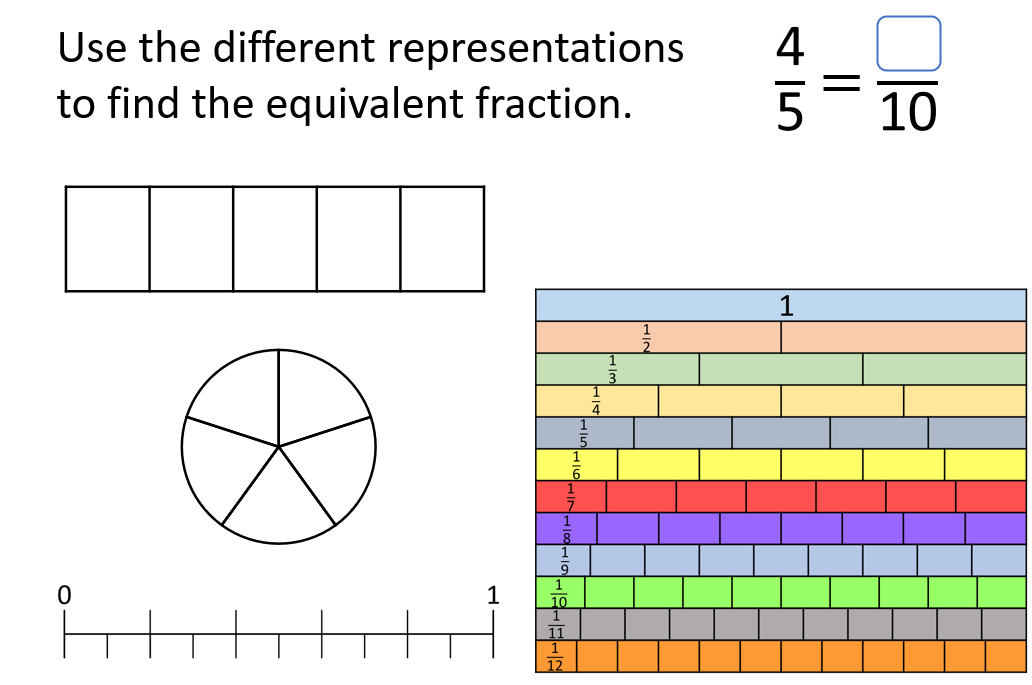 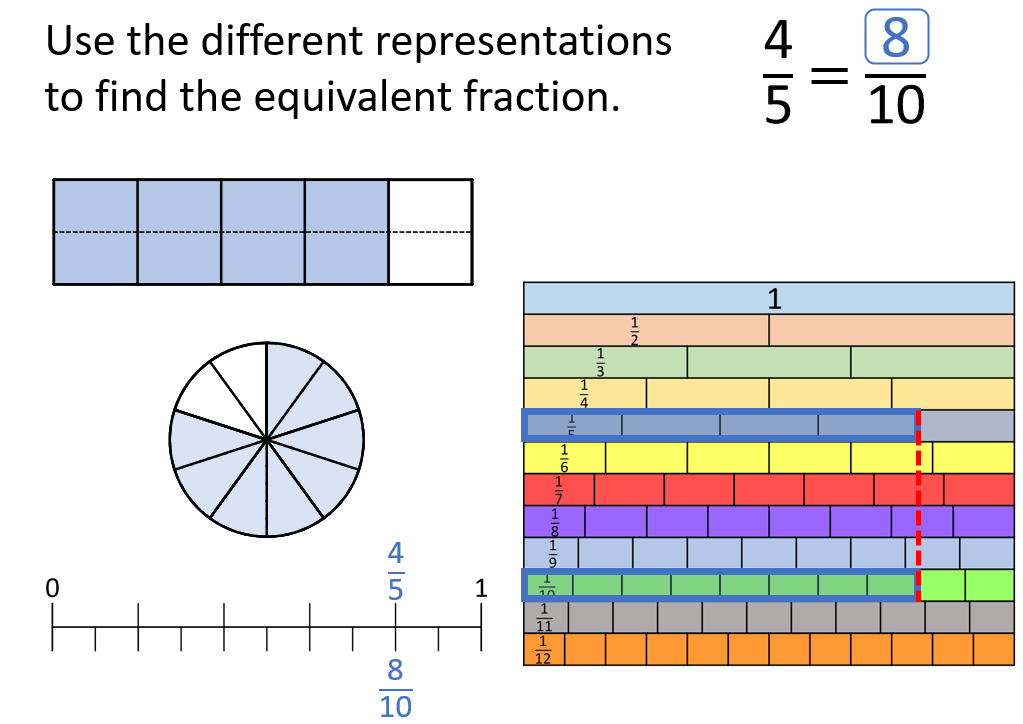 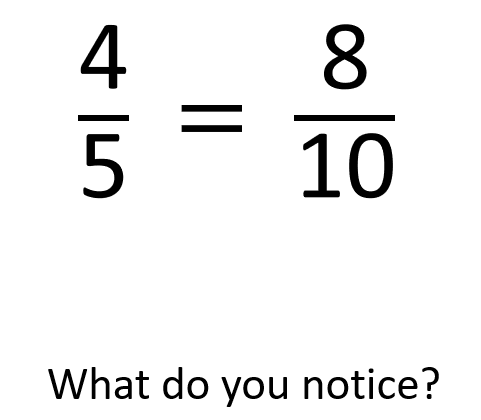 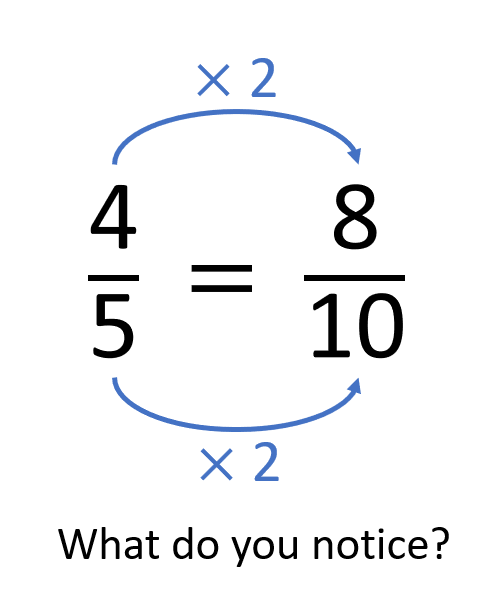 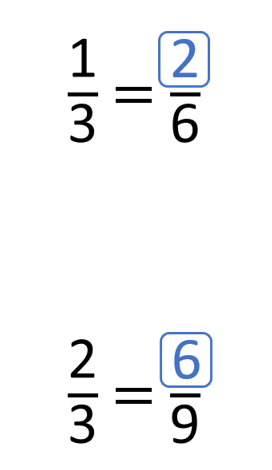 Use your knowledge of multiplication to find the equivalent fractions.
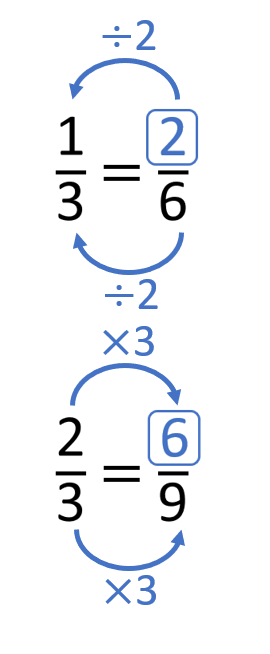 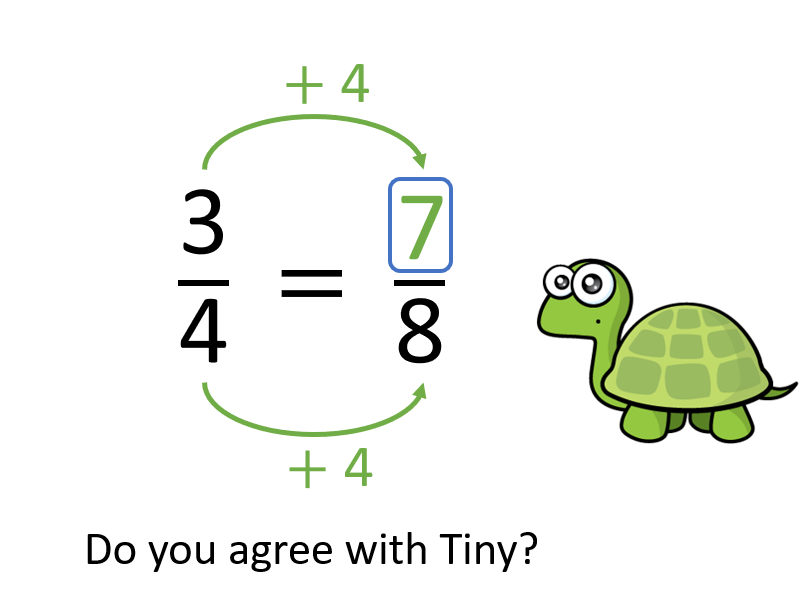 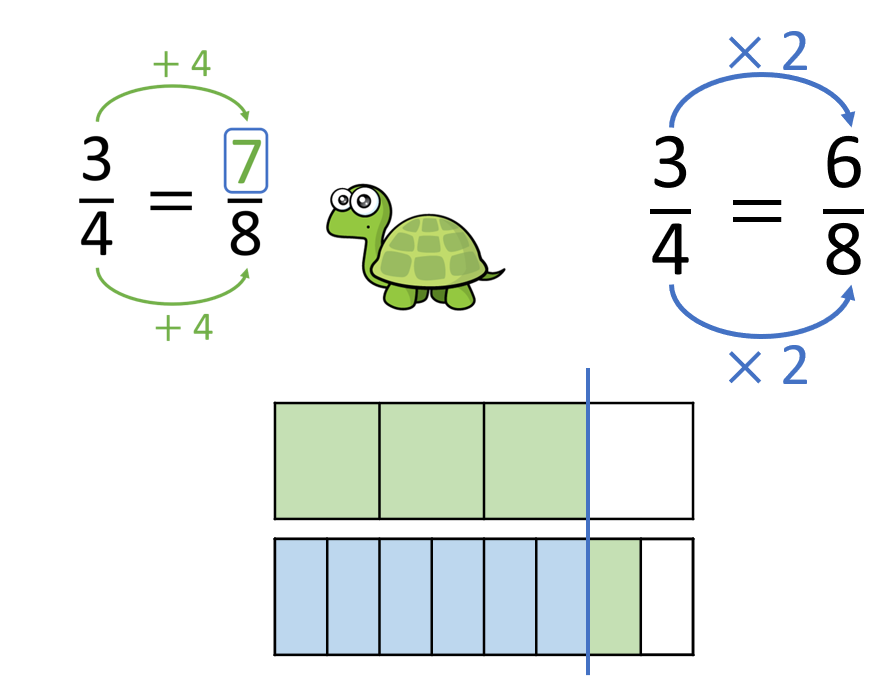 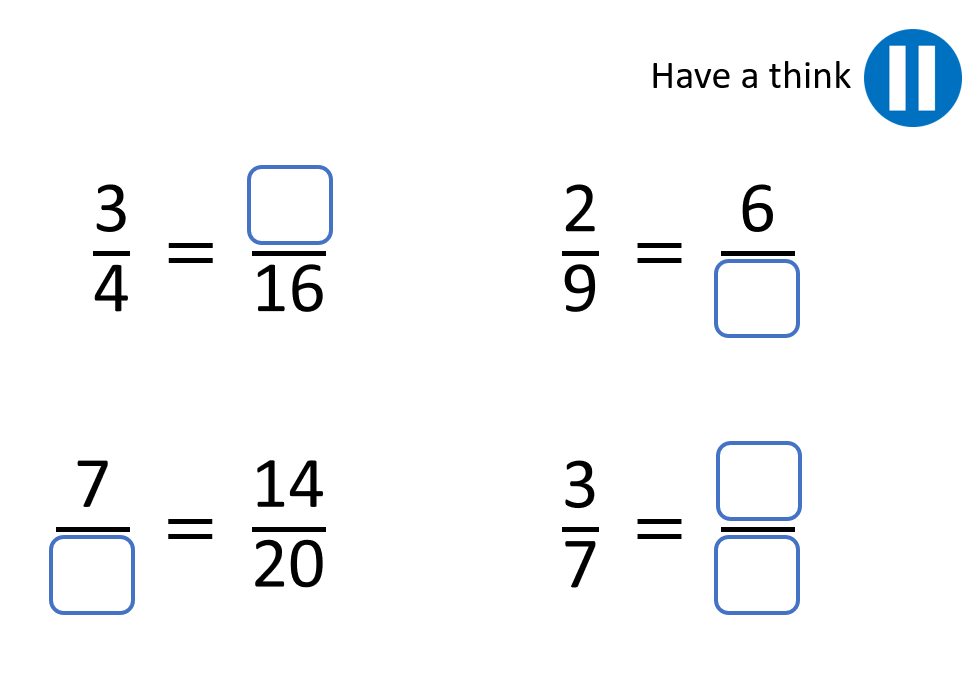 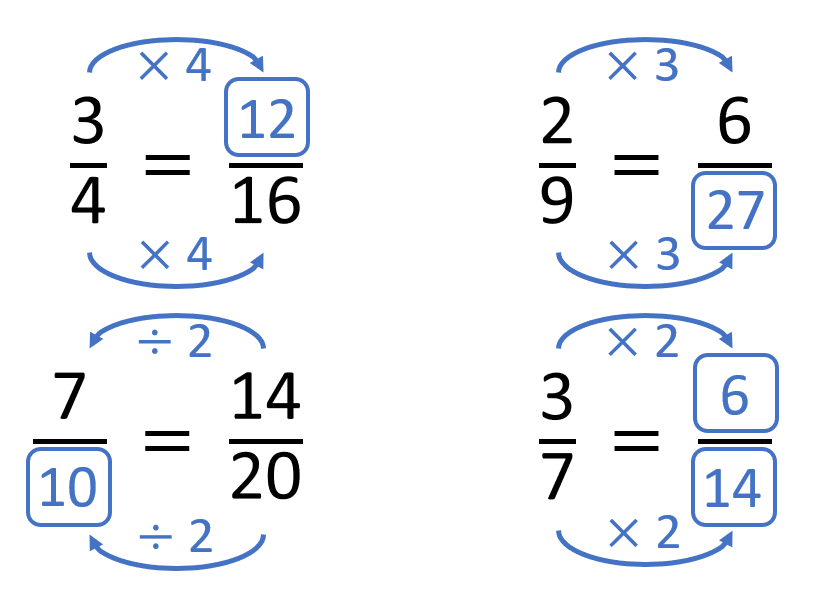 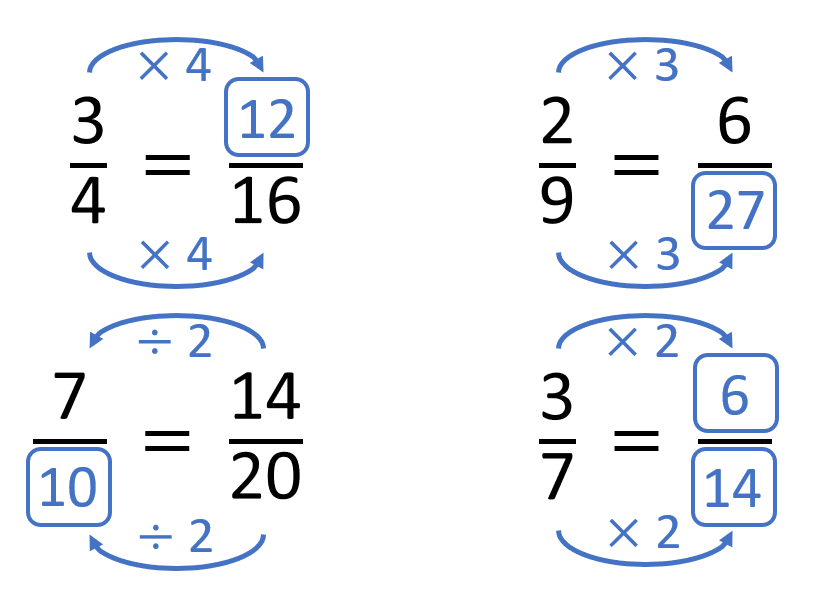 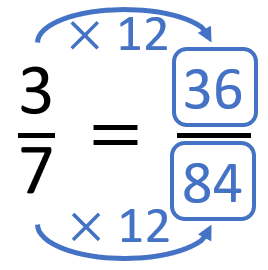 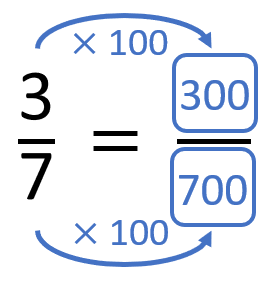 Complete questions 3 and 4
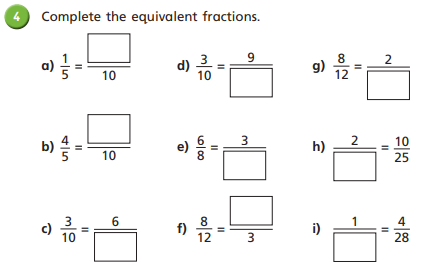 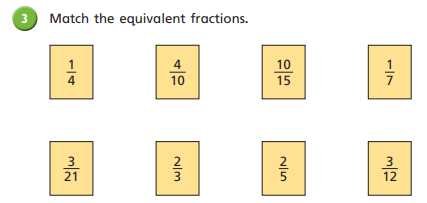 How could we use proportional reasoning to find the equivalent fractions?
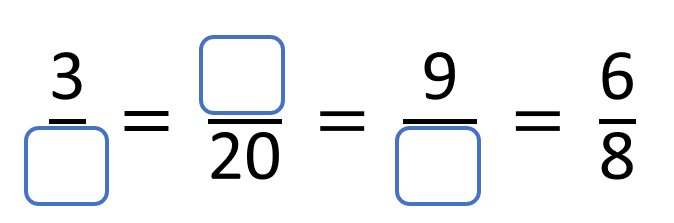 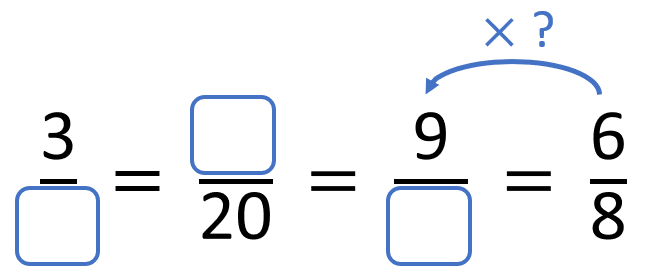 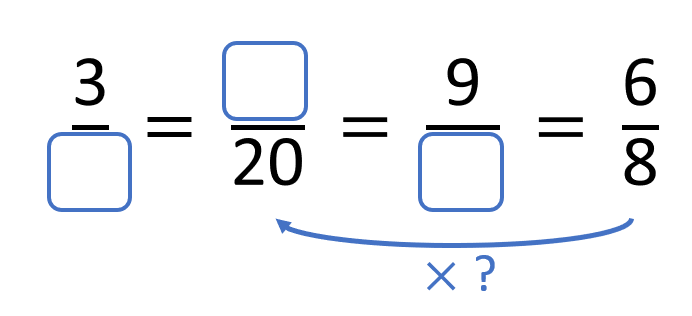 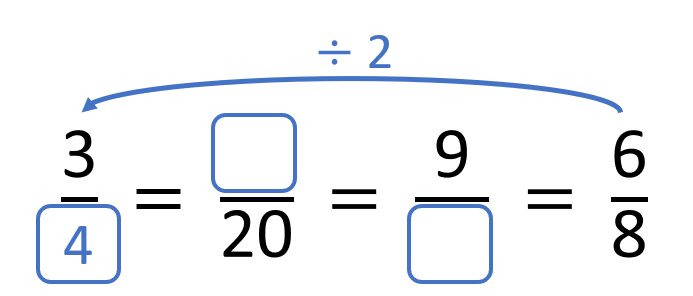 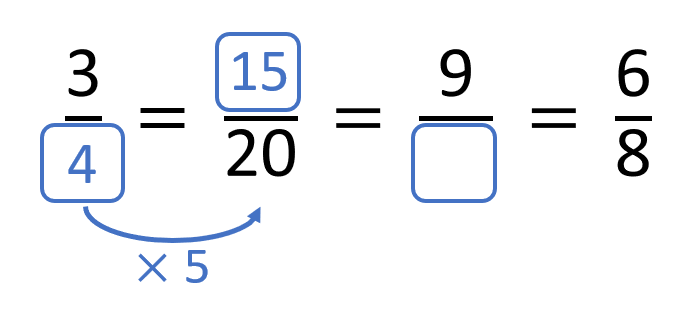 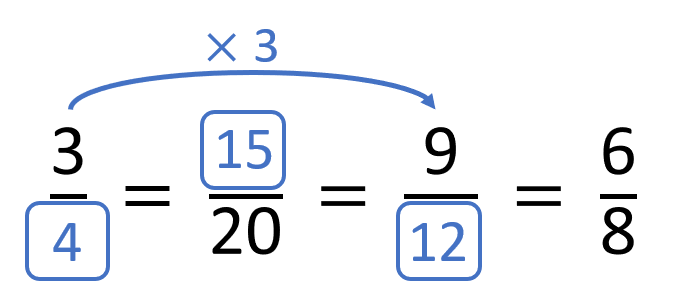 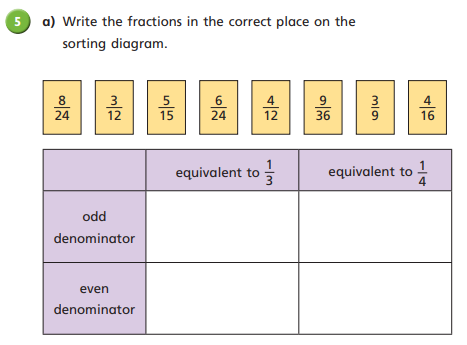 Complete questions
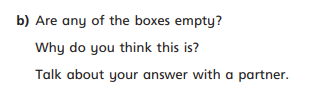 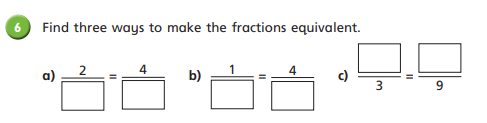 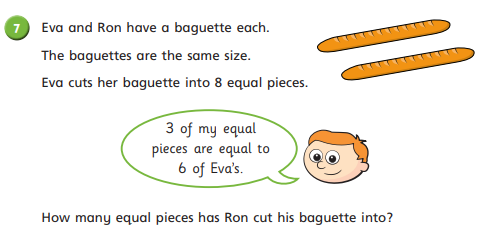 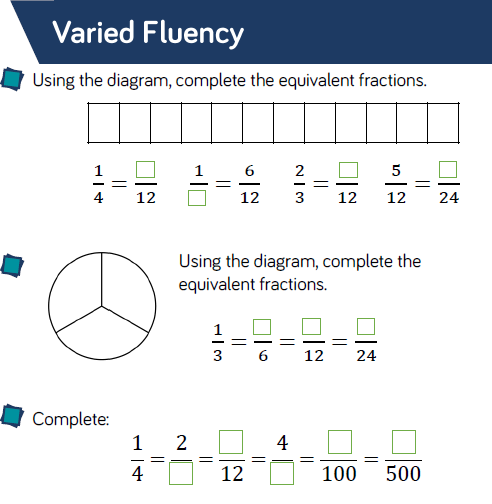 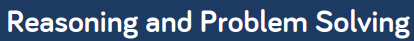 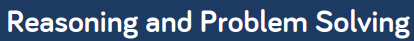 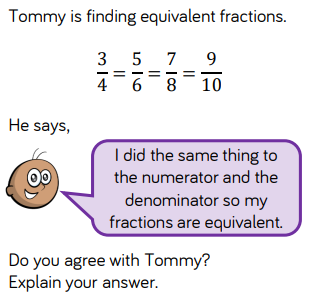 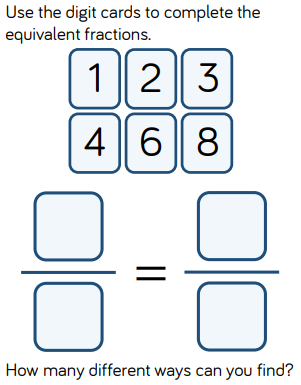